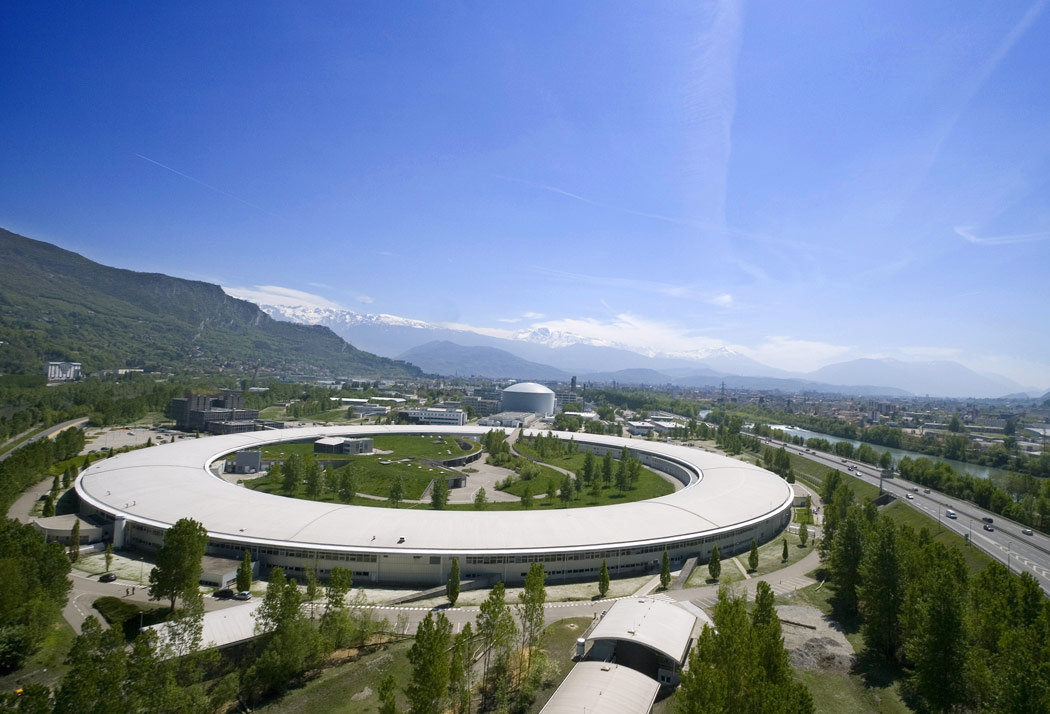 NETHERLANDS@GIANT25 - 27 June 2013
Netherlands@Giant  25 - 27 June 2013 – J-M. Georgoux
ESRF Purchasing Procedures
			Purchasing Forecasts
			ESRF Key Contacts
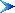 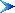 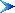 Netherlands@Giant  25 - 27 June 2013 – J-M. Georgoux
The ESRF’s Purchasing Service is part of the Administration Division. 

It intervenes as a Support Group to all ESRF Divisions.

The Purchasing Service is responsible for the whole purchasing procedures according to the Council’s regulations in force.
Netherlands@Giant  25 - 27 June 2013 – J-M. Georgoux
Purchases exceeding 50 k€ are subject to Calls for Tender.


Announcement of calls for tender:
The ESRF is not subject to the publication of calls for tender as for public 	       	institutions.
Calls for tender announcements are despatched to all Purchasing Advisors.
Invitation to tender:

 Suppliers proposed by Purchasing Advisors are invited to compete

 Calls for tender are more often despatched by E-mail, or can be downloaded.
Opening of Tenders

 Reception of offers is recorded during a Tender Board meeting.
The Tender Board checks that tenders are in conformity with tender rules.
Netherlands@Giant  25 - 27 June 2013 – J-M. Georgoux
Evaluation of tenders:


All aspects of the conforming tenders are evaluated during a Tender Commission.
The Commission compares and ranks the conforming offers.

The Tender Commission provides Minutes, with a recommendation for  a supplier. Its conclusions are submitted to the Director General for approval.

 "Juste retour" is taken into account during the evaluation of offers.
Netherlands@Giant  25 - 27 June 2013 – J-M. Georgoux
In the case of a conforming offer from a poorly balanced country, within a margin value of 15% compared to the best value for money offer, this bidder is given the opportunity to align its price.
If the supplier accepts to align his price to the best value for money offer, the Contract is awarded to him.
Purchases :
with more than 75% of manpower
 related to utilities (water, gas …)
 subject to regulatory existing frameworks
are not considered for “Juste retour”, as well as purchases not practicable within International calls for tenders.
Netherlands@Giant  25 - 27 June 2013 – J-M. Georgoux
Recommendations for Calls for Tender
Return our acknowledgment document duly completed ASAP ;
Send your offer to the Purchasing Service only according to the deadline; 
Specify your company name and the reference of our call for tender on the outside of your offer ; and comply to the double envelope procedure for CFTs  above 300 k€.
Supply all required information, respecting the number of copies requested ;
Send back the Country of Origin Table, and the completed Price Breakdown Pro-forma duly signed.
Return our specifications initialled when agreed by yourself, or comment it.
Late, faxed or E-mailed offers are rejected.
If you decline, do not hesitate to send documentation about your company.
Netherlands@Giant  25 - 27 June 2013 – J-M. Georgoux
PC1 
Approval
Suppliers 
Proposed 
by the P.A.
Opening
Of
Offers
Invitation
To
Tender
Evaluation
Of
Tenders
Award
The
Contract
Directors
Meeting
Average timescale for a Call for Tender
To+20 weeks
Or
To+24 weeks
To+18 weeks
Or
To+22 weeks
To
To+4 weeks
To+6 weeks
To+10 weeks
To+12 weeks
To+14 weeks
Formulation 
of the need
  to the 
Purchasing
Advisors 
(P.A.)
Council2
Approval
NOTE
1 500 k€ < Purchases< 5000 k€ : Purchasing Committee Approval
2 5000k € < Purchases : Purchasing Committee  + Council Approval
In case of a prequalification exercise, above timescale can be extended by 12 weeks.
Netherlands@Giant  25 - 27 June 2013 – J-M. Georgoux
CFTs in progress as at 30 April 2013
(14 200 k€)
Netherlands@Giant  25 - 27 June 2013 – J-M. Georgoux
Recommendations for Contracts
Do not forget to communicate regularly about progress.
If a problem occurs, please tell us.
Do not deviate from specifications without ESRF’s prior written approval.
Do not try to make repair without receiving formal ESRF approval.
You must comply with the contractual planning. If you are late, please tell us.
Netherlands@Giant  25 - 27 June 2013 – J-M. Georgoux
Purchasing Forecasts until end 2015
Sample distribution and transfer system 
UHV surface preparation and analysis module	
Mirrors
Vacuum Chambers
Safety lead hutches
Detectors
Replacement of storage ring roof
Computers (Network access control)
Monochromators
Transfocators and various optical elements
Netherlands@Giant  25 - 27 June 2013 – J-M. Georgoux
UPgrade Phase II 
Period  2015-2020
Netherlands@Giant  25 - 27 June 2013 – J-M. Georgoux
Head of Purchasing Service			Assistants - contract activity

Jean-Michel GEORGOUX			Cécile DE LA FOREST DIVONNE
georgoux@esrf.fr					delafore@esrf.fr
								 
									Stéphanie LOCQUET
									 locquet@esrf.fr 						
Senior Buyers		

Caroline PARIS		 		- Civil Engineering & Building, 
cparis@esrf.fr				- Cryogenic,
							- Positioning Supplies,
							- Safety Supplies & Services,
							 - Industrial & Mechanical Subcontracting
Jean-Charles DESHAYES	- Computing Equipment and Information Technology
deshayes@esrf.fr			- Electrical Engineering and Electronics
							- Network Cabling
							- Telecommunication
							- Optical, X-Ray & Photography Equipment,
Assistant to Buyers	
	Alice NENCIONI	
nencioni@esrf.fr
Netherlands@Giant  25 - 27 June 2013 – J-M. Georgoux
ESRF Key Technical Contacts
Mechanical Engineering:			P. Marion			marion@esrf.fr
								T. Mairs			mairs@esrf.fr
Control Command: 				J-M. Chaize 		chaize@esrf.fr
								
Detector & Electronics: 			J. Morse 			morse@esrf.fr
ISDD X-Ray Optics : 				R. Barrett 			barett@esrf.fr
Building Infrastructure: 			T. Marchial 		marchial@esrf.fr
Systems & Communication :		B. Lebayle 			lebayle@esrf.fr
Vacuum Group: 				M. Hahn 			hahn@esrf.fr
Management Informatic System:	D. Porte			porte@esrf.fr
Electrical Engineering:			J-F. Bouteille		bouteille@esrf.fr
					Y. Gouez			gouez@esrf.fr
Netherlands@Giant  25 - 27 June 2013 – J-M. Georgoux
We hope that this event 
will give us the opportunity 
to find new potential suppliers
Netherlands@Giant  25 - 27 June 2013 – J-M. Georgoux
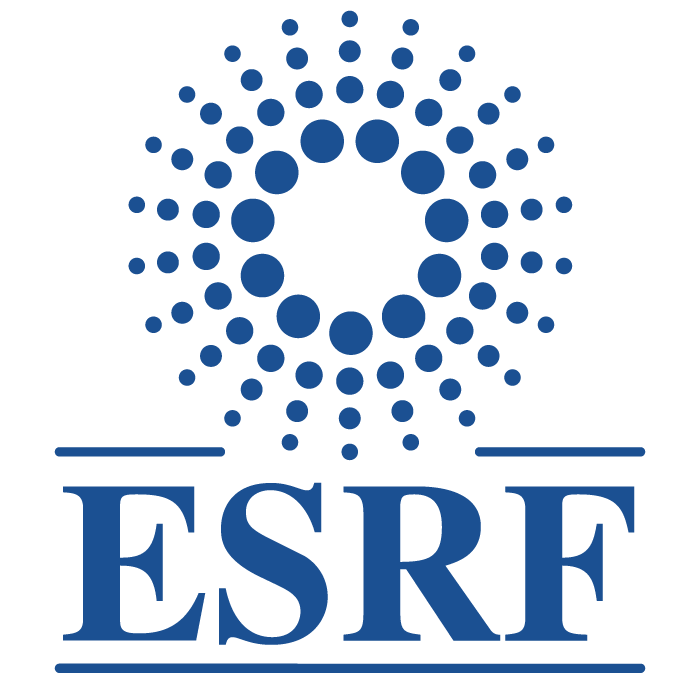 Thank you for your attention
Netherlands@Giant  25 - 27 June 2013 – J-M. Georgoux